Automatic Test Generation for Web Applications
Jeff Offutt
Professor, Software Engineering
George Mason University
Fairfax, VA   USA
www.cs.gmu.edu/~offutt/
offutt@gmu.edu
Joint research with Blaine Donley, Xiaochen Du, Hong Huang, Upsorn Praphamontripong, Ye Wu, Wuzhi Xu
Who Am I
PhD Georgia Institute of Technology, 1988
Professor at George Mason University since 1992
Fairfax Virginia (near Washington DC)
Lead the Software Engineering MS & PhD programs
Oldest and largest in USA
Editor-in-Chief of Wiley’s journal of Software Testing, Verification and Reliability (STVR)
Co-Founder of IEEE International Conference on Software Testing, Verification and Validation (ICST)
Co-Author of Introduction to Software Testing (Cambridge University Press)
Published over 120 refereed research papers
Softec, July 2010
2
© Jeff Offutt
Test Design in Context
Test Design is the process of designing input values that will effectively test software
Test design is one of several activities for testing software
Most mathematical
Most technically challenging
These ideas are based on my text book with Ammann, Introduction to Software Testing
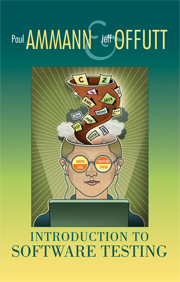 http://www.cs.gmu.edu/~offutt/softwaretest/
Softec, July 2010
3
© Jeff Offutt
OUTLINE
How is web software different?
What research challenges does the web offer?
Bypass testing (from the client)
Atomic section modeling (on the server)
Summary
Softec, July 2010
4
© Jeff Offutt
General Web Terminology
Web Page : Data that fits in one browser screen
Static : HTML exists as a file on a computer
Dynamic : Created as needed
Web Site : A collection of connected web pages
Web Application : A program that is deployed on the web
UI is in HTML
User interacts through HTTP’s request / response cycle
Web Server
J2EE
.Net
PHP
middleware
Client
Browser
javascript
network
App Server
Java
C#
middleware
DB
Softec, July 2010
5
© Jeff Offutt
Software Deployment Methods
Bundled : On your computer when you buy it
Shrink-wrapped : Bought at a store on a CD
Downloaded from company’s website or OSS site
Contract : Single customer
Embedded : Installed on an electronic device
Web application : On the web through a URL
Component-based
Concurrent / distributed
One copy on the server
Can be updated at any time (fast update cycle)
User interactive
Softec, July 2010
6
© Jeff Offutt
Execution Overview
8
1
Incoming request on port 8080
Response back to requestor (client)
Web server
HTTP Request
HTTP Response
7
2
Request / Response Objects
Modified Response Objects
Program component
3
6
Container engine
Server
Create thread / call method
Return
5
4
Softec, July 2010
7
© Jeff Offutt
Web Software Container Engine
Container Engine
Web App 2
Web App 1
C2a
C1a
C2b
C1b
C2d
C1c
C2c
Shared memory
Shared memory
Shared memory
Softec, July 2010
8
© Jeff Offutt
Three Issues with Programming Web Apps
Control flow
State management and variable scope
Concurrency
Softec, July 2010
9
© Jeff Offutt
Traditional Control Flow
Procedural languages
Method / function calls
Decisions – if, while, for, repeat-until, switch, …
Static includes – other code pulled in before compiling
OO languages
Dynamic binding via polymorphism
Client / Server
Message passing
Softec, July 2010
10
© Jeff Offutt
Web App Control Flow (1)
Traditional Control Flow Mechanisms
Same as traditional – Software on server and client
Synchronous message passing – Client to server, HTTP
Also server to other servers
Event handling – On the client
Softec, July 2010
11
© Jeff Offutt
Web App Control Flow (2)
New Control Flow Mechanisms
Asynchronous message passing – Client to server, Ajax
Forward – Transfers control from one server component to another, no return
Redirect – Ask client to send request elsewhere
URL rewriting by users
Dynamic include – Control passes to another component, then returns, no parameters
Dynamic binding – Reflection allows new components to be added and used dynamically
Softec, July 2010
12
© Jeff Offutt
Ramifications
The traditional control flow graph does not model essential parts of web app execution !
UML diagrams do not model many of these
Most developers learn the syntax, but not the concepts behind these new control connections
Lots of poorly designed software …
and lots and lots of poorly understood software faults !
Softec, July 2010
13
© Jeff Offutt
Three Issues with Programming Web Apps
Control flow
State management and variable scope
Concurrency
Softec, July 2010
14
© Jeff Offutt
State & Session Tracking
A series of related interactions between a client and a web server
Session :
Session tracking refers to keeping data between multiple HTTP requests
This problem is essential to maintaining state, which we understand quite well in the context of traditional procedural programming and object-oriented programming
The Web brings in unique constraints
HTTP is stateless
Distributed
Softec, July 2010
15
© Jeff Offutt
State in Procedural Languages
The C programming language has simple ways to handle state
Global variable
char name [25];
main ()
{
   int x, y, z;
   .
   :
Local variables
We added several layers of scope in OO languages
Softec, July 2010
16
© Jeff Offutt
State in OO Languages (Java)
public members
Class 3
protected members
default
private members
Class 2
Class 5
Class 4
Class 1
Package
inheritance
Softec, July 2010
17
© Jeff Offutt
State in Web Applications
These schemes make two simple, subtle, assumptions :
1. The software components share physical memory
2. The program runs to completion with active memory
But these assumptions are violated in web applications !
Distributed software components
Stateless nature of HTTP
To keep state in web applications, we need different ways to store and access variables and objects
Public access and parameter passing are not possible in Web applications!
Softec, July 2010
18
© Jeff Offutt
Sessions—Big Picture
Web Server
Client 1
Client 2
Time
Time
HTTP Request
HTTP Request
HTTP Response
Session ID = 0347
HTTP Response
Session ID = 4403
Server returns a new unique session ID when the request has none
HTTP Request
HTTP Request
Session ID = 0347
Session ID = 4403
HTTP Response
HTTP Response
HTTP Request
Session ID = 0347
HTTP Request
Session ID = 4403
HTTP Response
HTTP Response
Softec, July 2010
19
© Jeff Offutt
Sessions—Big Picture
Web Server
Client 1
Client 2
Time
Time
HTTP Request
HTTP Request
HTTP Response
Session ID = 0347
HTTP Response
Session ID = 4403
HTTP Request
HTTP Request
Session ID = 0347
Client stores the ID and sends it to the server in subsequent requests
Session ID = 4403
HTTP Response
HTTP Response
HTTP Request
Session ID = 0347
HTTP Request
Session ID = 4403
Server recognizes these requests as being from a different client.
Server recognizes all the requests as being from the same client.
This defines a session.
HTTP Response
HTTP Response
Softec, July 2010
20
© Jeff Offutt
Servlet   S1
Client
Servlet   S2
JSP 3
JSP 2
JSP 1
Example
A small J2EE Web app with 5 software components
How can the software components share data?
Softec, July 2010
21
© Jeff Offutt
Sharing Data : Session Object
One program component can store a value in the session object
Another component can retrieve, use, and modify the value
Depends on the container engine:
Software components run as threads, not processes
Container engine stays resident and can keep shared memory
Softec, July 2010
22
© Jeff Offutt
Container engine
Servlet 1
Client
Servlet 2
session
object
JSP 3
JSP 2
JSP 1
Sharing Data : Session Object
Software components share “container” access data
Softec, July 2010
23
© Jeff Offutt
Servlet S1
Servlet S2
JSP 3
JSP 2
JSP 1
Context Scope
Container Engine
session
object 2
session
object 1
context
object
Session 1
Session 2
Context (application)
Softec, July 2010
24
© Jeff Offutt
JSP Scope & State Management
JSPs formalize this with four separate scopes
 Page : Within the same program component (web page)
 Request : Within the same request
 Session : Within all requests from the same session
 Application : Within all sessions for one application context
Each can be used by different sets of program components
Some exist for different periods of time
Softec, July 2010
25
© Jeff Offutt
session
Sharing Data with Scope (JSP)
request
forward
page
request
request
request
Client 1
page
forward
request
page
Client 2
application
Softec, July 2010
26
© Jeff Offutt
Control Flow and State Summary
Managing state and control flow is fundamental to any program
 These are the most unique aspects of designing and programming web applications
 Software vendors are creating new frameworks all the time
 Most introduce additional state handling techniques
 Many professional web developers make fundamental mistakes with state and control !
State management is the most common source of software faults in web applications
Softec, July 2010
27
© Jeff Offutt
Three Issues with Programming Web Apps
Control flow
State management and variable scope
Concurrency
Softec, July 2010
28
© Jeff Offutt
Concurrency in Web Apps
Multiple users often access the same web app at the same time
Software component objects are run as threads
Threads on the same object share some variables
This can cause problems when storing data into permanent storage
Servlet thread for user 1 reads a data file into memory
Servlet thread for user 2 reads the same data file
Thread 1 changes the data
Thread 2 changes the data
Thread 1 writes the file onto disk
Thread 2 writes the file onto disk …
Changes from user 1 are lost !
Programmers are responsible for avoiding this problem
Softec, July 2010
29
© Jeff Offutt
Concurrency Example
public class countHellos extends HttpServlet
{
   // Number of times the servlet has been executed since
   // the servlet object was created
   private int visit = 0; // shared among threads

public void doGet (HttpServletRequest req,
                             HttpServletResponse res)
                   throws servletException, IOException
{
   res.setContentType (“text/html; charset=\”UTF-8\””);
   PrintWriter out = res.getWriter ();
   visit ++;
   out.println (“<HTML>”);
   . . .
Softec, July 2010
30
© Jeff Offutt
Concurrency Illustration
Web Server
Servlet thread for User 1
Servlet thread for User 2
Time
Start
visit = 17;
visit++; (18)
Suspend
Start
visit = 18;
To client
visit++; (19)
Complete
Resume
To client
visit = 19;
Complete
oops !!
Softec, July 2010
31
© Jeff Offutt
Concurrency and (Java) Threads
Container engines create separate threads for each HTTP request
Some state is unique to each thread (not shared)
Next statement to execute
The call stack :
Where the current method will return to
Where the calling method returns to
Parameter values and local values for each method
Some state is shared among threads
Instance variable values (declared outside methods)
Class variables values (declared static outside methods)
Contents of files and other external resources
Softec, July 2010
32
© Jeff Offutt
Concurrency and Synchronization
The Java “synchronized” command is used to avoid concurrency problems
If a method is synchronized, only one thread can execute the method at a time
Other threads are blocked until the first thread finishes
synchronized public void doGet ( . . .
Softec, July 2010
33
© Jeff Offutt
Concurrency Illustration
Web Server
Servlet thread for User 1
Servlet thread for User 2
Time
Start
visit = 17;
visit++; (18)
Suspend
Start
BLOCKED
Resume
To client
yay !!
visit = 18;
Complete
Resume
visit = 18;
To client
visit++; (19)
Complete
yay !!
Softec, July 2010
34
© Jeff Offutt
Web Concurrency Summary
Most professional programmers have very little knowledge of concurrency
 Most professional programmers have very little experience with concurrency
For many, writing a web app is the first time they use concurrency
And they often don’t realize the potential concurrency!
Concurrency is a major source of software faults in web applications
Softec, July 2010
35
© Jeff Offutt
OUTLINE
How is web software different?
What research challenges does the web offer?
Bypass testing (from the client)
Atomic section modeling (on the server)
Summary
Softec, July 2010
36
© Jeff Offutt
Testing Web Applications
Web applications are heterogeneous, dynamic and must satisfy very high quality attributes
Use of the Web is hindered by low quality Web sites and applications
Web apps need to be built better and tested more
Web site software is extremely loosely coupled
Coupled through the Internet – separated by space
Coupled to diverse hardware and software applications
Web software services offer dynamically changing flow of control
Web pages are created by software on user request
Finding all screens in a web app is an undecidable problem
Softec, July 2010
37
© Jeff Offutt
HTML, output and UI
Computation, data access
In-memory data storage
Permanent data storage
Separation of Concerns
Presentation layer

Data content layer

Data representation layer

Data storage layer
Softec, July 2010
38
© Jeff Offutt
Differences in Testing Web Apps
Traditional graphs are not useful
Control flow graph
Call graph
State behavior is hard to model and describe
All inputs go through the HTML UI – low controllability
Hard to get access to server-side state (memory, files, database) – low observability
Not clear what logic predicates are useful
No model for mutation operators on web software
Softec, July 2010
39
© Jeff Offutt
New Essential Problems
Web site software is extremely loosely coupled
Coupled through the Internet – separated by space
Coupled to diverse hardware and software applications
Web services will dynamically couple with other services after deployment –  without human intervention !
Web software services offer dynamically changing flow of control
Web pages are created by software on user request
The interaction points (forms, buttons, etc.) vary depending on state : the user, previous choices, server-side data, even time of day
Finding all screens in a web app is an undecidable problem
Softec, July 2010
40
© Jeff Offutt
Extremely Loose Coupling
Tight Coupling : Dependencies among the methods are encoded in their logic
Changes in A may require changing logic in B
Loose Coupling : Dependencies among the methods are encoded in the structure and data flows
Changes in A may require changing data uses in B
Extremely Loose Coupling (ELC): Dependencies are encoded only in the data contents
Changes in A only affects the contents of B’s data
Softec, July 2010
41
© Jeff Offutt
Ramifications of ELC
Web applications encourage ELC
Physical separation of hardware and software makes ELC necessary
XML supports ELC
ELC has some non-obvious affects
Software modules can dynamically integrate with others if they use the same data structures
EJBs can be inserted into Web applications, which can immediately start using them
Softec, July 2010
42
© Jeff Offutt
WebPics
Howdy, Paul Ammann!
WebPics
Selamat petang, Penny Tai!
Search
Search
Recommended Movies
Recommended Movies
Z
ZZ
ZZZ
A
B
C
D
Examine queue
Examine queue
(Warning: Queue empty)
View account
View account
Frequent customer bonus
Dynamic Flow of Control
How can we ensure the reliability of this type of system?
Softec, July 2010
43
© Jeff Offutt
OUTLINE
How is web software different?
What research challenges does the web offer?
Bypass testing (from the client)
Atomic section modeling (on the server)
Summary
Softec, July 2010
44
© Jeff Offutt
Validating Inputs
Input Validation
Deciding if input values can be processed by the software
Before starting to process inputs, wisely written programs check that the inputs are valid
How should a program recognize invalid inputs ?
What should a program do with invalid inputs ?
Web apps are user input-driven, so input validation is critical to their success
If the input space is described as a grammar, a parser can check for validity automatically
This is very rare
It is easy to write input checkers –also easy to make mistakes
Softec, July 2010
45
© Jeff Offutt
Representing Input Domains
Desired inputs (goal domain)
Described inputs (specified domain)
Accepted inputs (implemented domain)
Softec, July 2010
46
© Jeff Offutt
Representing Input Domains
Goal domains are often irregular
Goal domain for credit cards†
First digit is the Major Industry Identifier
First 6 digits and length specify the issuer
Final digit is a “check digit”
Other digits identify a specific account
Common specified domain
First digit is in { 3, 4, 5, 6 } (travel and banking)
Length is between 13 and 16
Common implemented domain
All digits are numeric
All digits are numeric
† More details are on : http://www.merriampark.com/anatomycc.htm
Softec, July 2010
47
© Jeff Offutt
Representing Input Domains
goal domain
specified domain
This region is a rich source of software errors …
implemented domain
Softec, July 2010
48
© Jeff Offutt
How to Apply to Web Apps?
Web applications encode many of the rules that define the valid input space in the UI
The UI is implemented in HTML and available in the user’s browser
Users can :
“view HTML”
Save HTML
Modify HTML
Reload it and run the program with a modified UI
Softec, July 2010
49
© Jeff Offutt
Abbreviated HTML
<FORM >
  <INPUT Type=“text” Name=“username” Size=20>
  <INPUT Type=“text” Name=“age” Size=3 Maxlength=3>
  <P> Version to purchase:
     …
  <INPUT Type=“radio” Name=“version” Value=“150” Checked>
  <INPUT Type=“radio” Name=“version” Value=“250”>
  <INPUT Type=“radio” Name=“version” Value=“500”>
  <INPUT Type=“submit” onClick=“return checkInfo(this.form)”>
  <INPUT Type=“hidden”  isLoggedIn=“no”>
</FORM>
Softec, July 2010
50
© Jeff Offutt
Saved & Modified HTML
<FORM >
  <INPUT Type=“text” Name=“username” Size=20>
  <INPUT Type=“text” Name=“age” Size=3 Maxlength=3>
  <P> Version to purchase:
     …
  <INPUT Type=“radio” Name=“version” Value=“150”>
  <INPUT Type=“radio” Name=“version” Value=“250”>
  <INPUT Type=“radio” Name=“version” Value=“500” Checked>
  <INPUT Type=“submit” onClick=“return checkInfo (this.form)”>
   <INPUT Type=“hidden”  isLoggedIn= “no” > 
</FORM>
Allows an input with arbitrary age, no checking, cost=$25 …
‘<‘ can crash an XML parser
Text fields can have SQL statements
25
yes
Softec, July 2010
51
© Jeff Offutt
’ OR ‘1’=‘1
’ OR ‘1’=‘1
SQL Injection
turing
enigma
User Name:
Password:
Original SQL:
SELECT username FROM adminuser WHERE username=‘turing’ AND password =‘enigma’
“injected” SQL:
SELECT username FROM adminuser WHERE username=‘turing’ OR ‘1’ = ‘1’ AND password =‘enigma’ OR ‘1’ = ‘1’
OR ‘1’ = ‘1’
OR ‘1’ = ‘1’
Softec, July 2010
52
© Jeff Offutt
Bypass Testing
This example illustrates how users can “bypass” client-side constraint enforcement
Bypass testing constructs tests to intentionally violate constraints
Eases test automation
Checks robustness
Evaluates security
Preliminary results
Rules for constructing tests
Successfully found errors in numerous Web apps
Softec, July 2010
53
© Jeff Offutt
Applying Bypass Testing
Validating input data on the client is like asking your opponent to hold your shield in a sword fight
Bypass testing designs tests to violate constraints
Eases test automation
Checks robustness
Evaluates security
Analyze HTML to extract each form element
Model constraints imposed by HTML and JavaScript
Rules for data generation :
From client-side constraints
Typical security violations
Common input mistakes
Softec, July 2010
54
© Jeff Offutt
Real-World Examples
atutor.ca
	Atalker
 
demo.joomla.or
	Poll, Users
 
phpMyAdmin 
	Main page, 
	Set Theme, 
	SQL Query, 
	DB Stats
 
brainbench.com
	Submit Request Info, New user

myspace.com
	Events & Music Search
nytimes.com
	Us-markets

mutex.gmu.edu
	Login form
 
yahoo.com 
	Notepad, Composer, 
	Search reminder, Weather Search
 
barnesandnoble.com
	Cart manager, 
	Book search/results
 
amazon.com 
	Item dispatch,
	Handle buy
bankofamerica.com
	ATM locator, Site search

comcast.com 
	Service availability
 
ecost.com 
	Detail submit, 
	Shopping cart control
 
google.com 
	Froogle, Language tools
 
pageflakes.com
	Registration
 
wellsfargolife.com 
	Quote search
Pure black-box testing
means
no source (or permission) needed !
Softec, July 2010
55
© Jeff Offutt
Output Checking
(V) Valid Responses : invalid inputs are adequately processed by the server






(F) Faults & Failures : invalid inputs that cause abnormal server behavior (typically caught by web server when application fails to handle the error)
(E) Exposure : invalid input is not recognized by the server and abnormal software behavior is exposed to the users
These do not capture whether the valid responses corrupted data on the server
Softec, July 2010
56
© Jeff Offutt
Results
v
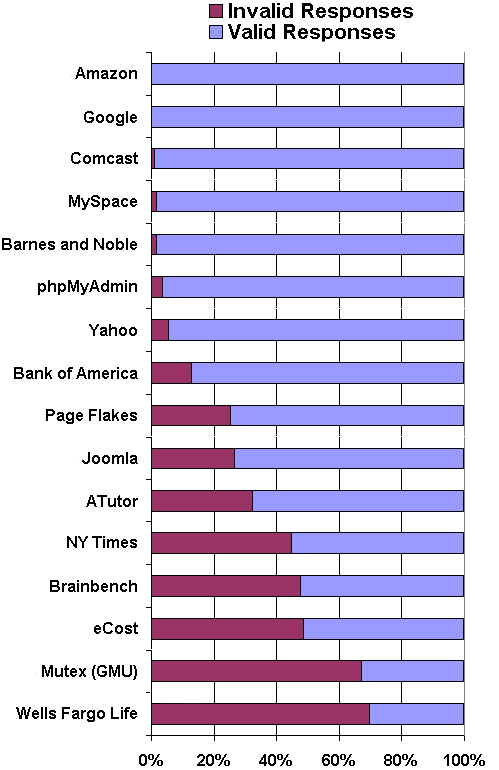 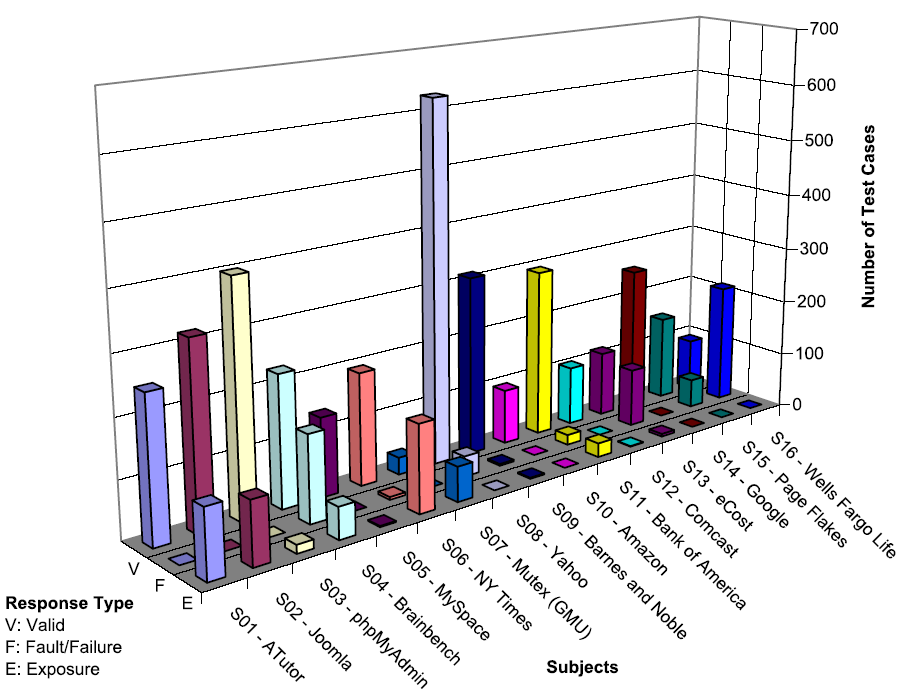 Softec, July 2010
57
© Jeff Offutt
OUTLINE
How is web software different?
What research challenges does the web offer?
Bypass testing (from the client)
Atomic section modeling (on the server)
Summary
Softec, July 2010
58
© Jeff Offutt
Dynamic Execution of Web Apps
Parts of the program are generated dynamically
Dynamic web pages are created from user requests
Different users will see different programs !
Users can make unexpected changes to the flow of control
Operational transitions : Transitions NOT based on an HTML link: back-button, URL rewriting, refresh
Potential flow of control cannot be known statically
Softec, July 2010
59
© Jeff Offutt
Control Flow Graphs in Web Applications
Many testing criteria on non-Web software rely on a static control flow graph
Edge testing, data flow, logic coverage …
Also slicing, change impact analysis, …
Static control flow graphs cannot be computed for Web applications!
But all the pieces of the web pages and the programs are contained in the software …
Potential  flow of control cannot be known statically
Softec, July 2010
60
© Jeff Offutt
title
Atomic
sections
myVector.elementAt (i)
myVector.elementAt (i)
Empty
atomic
section
Content
variables
Atomic Sections
PrintWriter out = response.getWriter();
P1 =
out.println (“<HTML>”)
out.println (“<HEAD><TITLE>” +  title   + “</TITLE></HEAD>”)
out.println (“<BODY>”)
if (isUser) {
P2 =
out.println (“<CENTER>Welcome!</CENTER>”);
for (int i=0; i<myVector.size(); i++)
     if (myVector.elementAt(i).size > 10)
P3 =
out.println (“<p><b>” +  myVector.elementAt(i)    + “</b></p>”);
else
P4 =
out.println (“<p>" +  myVector.elementAt  (i)   + “</p>”);
} else
P5 =
{   }
P6 =
out.println (“</BODY></HTML>”);
out.close ();
Softec, July 2010
61
© Jeff Offutt
Atomic Sections Defined
A section of HTML with the property that if any part of the section is sent to a client, the entire section is
May include JavaScript
All or nothing property
An HTML file is an atomic section
Content variable : A program variable that provides data to an atomic section
Atomic sections may be empty
Softec, July 2010
62
© Jeff Offutt
Composite Sections
Atomic sections are combined to represent all possible screens the program can generate
Much like a CFG represents all paths through a unit
Four ways to combine:
Sequence : p1  p2
Selection : (p1 | p2)
Iteration : p1*
Aggregation : p1 {p2}
p2 is included inside of p1
The previous example produces:
 p  p1  (p2  (p3 | p4)* | p5)  p6 
Composite sections can be generated automatically
Softec, July 2010
63
© Jeff Offutt
Modeling Dynamic Interaction
Three types of transitions
Link Transition : An HTML link
Composite Transition : Execution of a software component causes a composite section to be sent to the client
Operational Transition : A transition out of the software’s control
Back button
Refresh button
User edits the URL (URL rewriting)
Browser reloads from cache
Softec, July 2010
64
© Jeff Offutt
Inter-Component Modeling
A graphical representation of the entire web application
A Web Application Graph (WAG)
Nodes are web components
Edges are transitions
Three types of transitions
Static links
Dynamic links
Forwarding links
Information on links
Type of HTTP request
Data being transmitted as parameters
Current State : Static variables and session information
Softec, July 2010
65
© Jeff Offutt
Test Criteria
Tests can be applied at intra- and inter-component level

Tests are created by deriving sequences of transitions among the Web software components and composite sections
Softec, July 2010
66
© Jeff Offutt
WAG (Inter-Component) Tests
L1 : Evaluate static link transitions
One test generated for each form
Typical tests from previous test criteria
L2 : L1 with two extensions
Values entered with URL rewriting
Multiple tests for each form
L3 : Operational transitions
Starting on non-initial pages, no subsequent transitions
L4 : Operational transitions
L1 tests with one operational transition at end
L5 : L4 + tests to traverse every transition out of the final page
Softec, July 2010
67
© Jeff Offutt
Empirical EvaluationTesting STIS
STIS helps users keep track of arbitrary textual information
18 JSPs, 5 Java classes, database
Atomic sections derived automatically
Parser works on Java servlets, JSPs, Java classes
WAG derived by hand
Form data chosen by hand
109 total tests
Softec, July 2010
68
© Jeff Offutt
index.jsp
login.jsp
logout.jsp
record_add.jsp
browse.jsp
categories.jsp
update_search_params.jsp
record_insert.jsp
STIS Web Application Graph
post (userid, password)
post (category, search_name)
post (name, category, content)
post (action, categoryName)
static link transition
dynamic link transition
forward link transition
Softec, July 2010
69
© Jeff Offutt
Results from Testing STIS
109 tests
previous web tests
Found 25 naturally occurring failures
Softec, July 2010
70
© Jeff Offutt
Atomic Sections Summary
Atomic sections fundamentally model Web applications
Allow the Web app form of CFGs

Can also be used for
Software evolution
 Design modeling / evaluation
 Change impact analysis (slicing)
 Coupling of Web application components
Softec, July 2010
71
© Jeff Offutt
OUTLINE
How is web software different?
What research challenges does the web offer?
Bypass testing (from the client)
Atomic section modeling (on the server)
Summary
Softec, July 2010
72
© Jeff Offutt
Cost of Late Testing
Assume $1000 unit cost, per fault, 100 faults
$6K
$13K
$20K
$100K
$360K
$250K
Software Engineering Institute; Carnegie Mellon University; Handbook CMU/SEI-96-HB-002
Softec, July 2010
73
© Jeff Offutt
Advantages of Criteria-Based Test Design
Criteria maximize the “bang for the buck”
Fewer tests that are more effective at finding faults
Comprehensive test set with minimal overlap
Traceability from software artifacts to tests
The “why” for each test is answered
Built-in support for regression testing
A “stopping rule” for testing—advance knowledge of how many tests are needed
Natural to automate
Softec, July 2010
74
© Jeff Offutt
Criteria Summary
Many companies still use “monkey testing”
A human sits at the keyboard, wiggles the mouse and bangs the keyboard
No automation
Minimal training required
Some companies automate human-designed tests
But companies that also use automation and criteria-based testing
Save money
Find more faults
Build better software
Softec, July 2010
75
© Jeff Offutt
Open Questions
How to define data flow ?
DU-pairs cannot be determined statically – uses cannot always be found
Testing research issues not addressed yet :
Session data
Multiple users
Concurrency
Input data
Output validation
AJax
Softec, July 2010
76
© Jeff Offutt
Conclusions
The Web provides a new way to deploy software
The new technologies mean that old testing techniques do not work very well
New tools and techniques are being developed
Most are still in the research stage
Most companies test web software very badly
Softec, July 2010
77
© Jeff Offutt
References and Contact
Modeling Presentation Layers of Web Applications for Testing, Jeff Offutt and Ye Wu, Springer’s Software and Systems Modeling, 9(2), April 2010
Testing Web Services by XML Perturbation, Wuzhi Xu, Jeff Offutt and Juan Luo, ISSRE 2010
Testing Web Applications by Modeling with FSMs, Anneliese Andrews, Jeff Offutt and Roger Alexander, Springer’s Software Systems and Modeling, 4(3):326-345, July 2005.
Bypass Testing of Web Applications, Jeff Offutt, Ye Wu, Xiaochen Du and Hong Huang, ISSRE 2004
Generating Test Cases for Web Services Using Data Perturbation, Jeff Offutt and Wuzhi Xu, TAV-Web, July 2004
Quality Attributes of Web Software Applications, Jeff Offutt, IEEE Software: Special Issue on Software Engineering of Internet Software, March/April 2002
Generating Test Cases for XML-based Web Component Interactions Using Mutation Analysis, Suet Chun Lee and Jeff Offutt, ISSRE 2001
Jeff Offutt
offutt@gmu.edu
http://cs.gmu.edu/~offutt/
Softec, July 2010
78
© Jeff Offutt